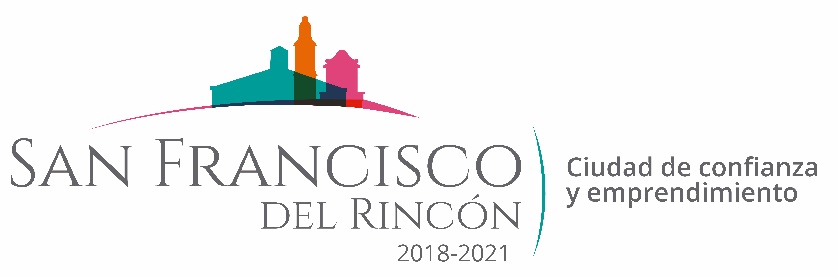 REPORTE MES DE JULIO
MAQUINARIA
RENIVELACION EN LA COMUNIDAD  SAN ANTONIO DE LA PAZ
FECHA TERMINO
CANTIDAD
UNIDAD
CONCEPTO
FECHA INICIO
M2
26/07/2019
26/07/2019
CALLE DURANGO
4,400
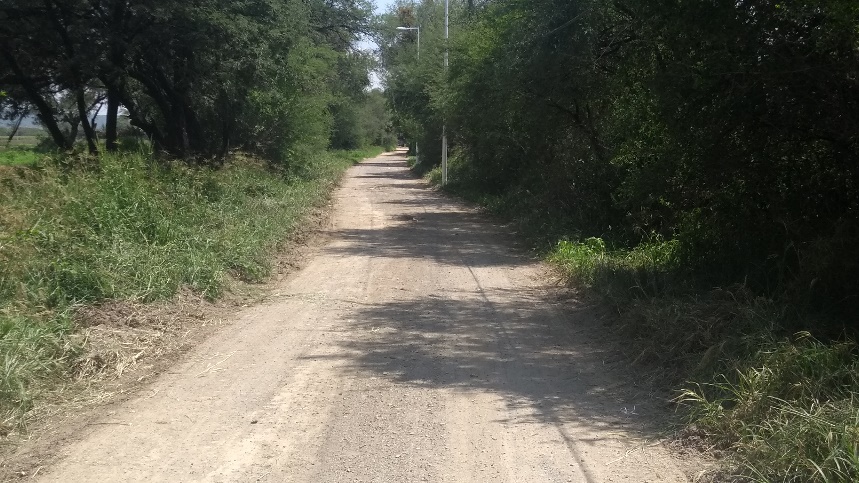 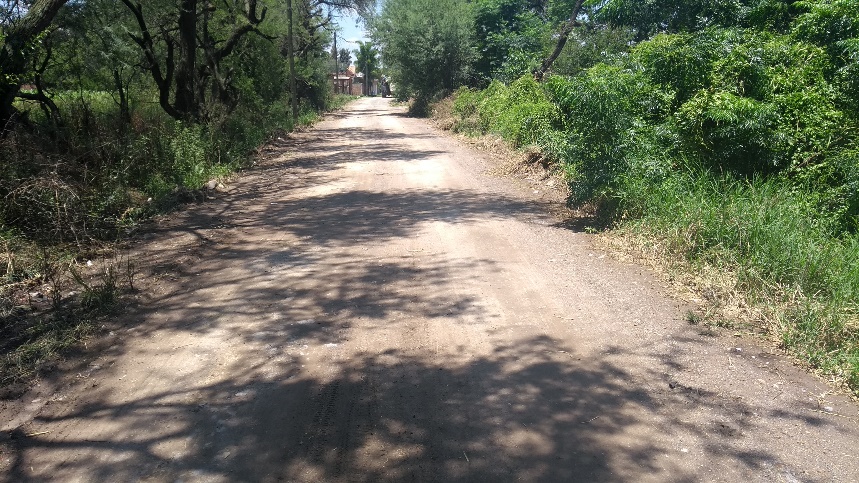 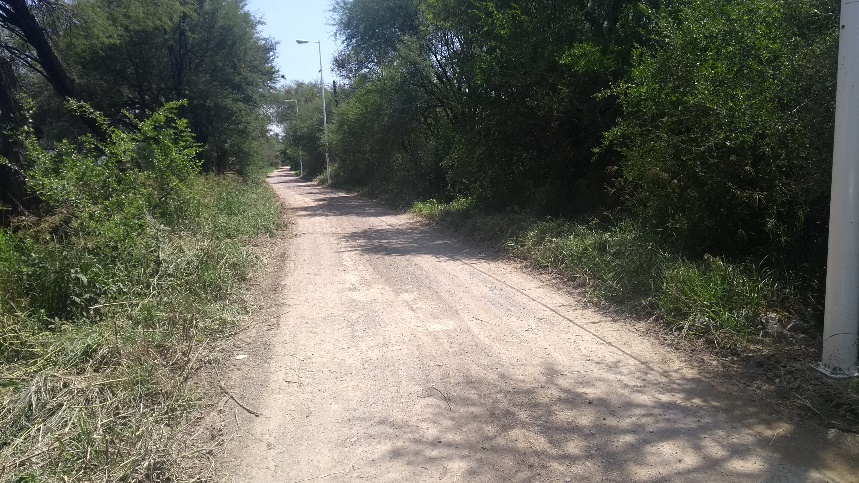 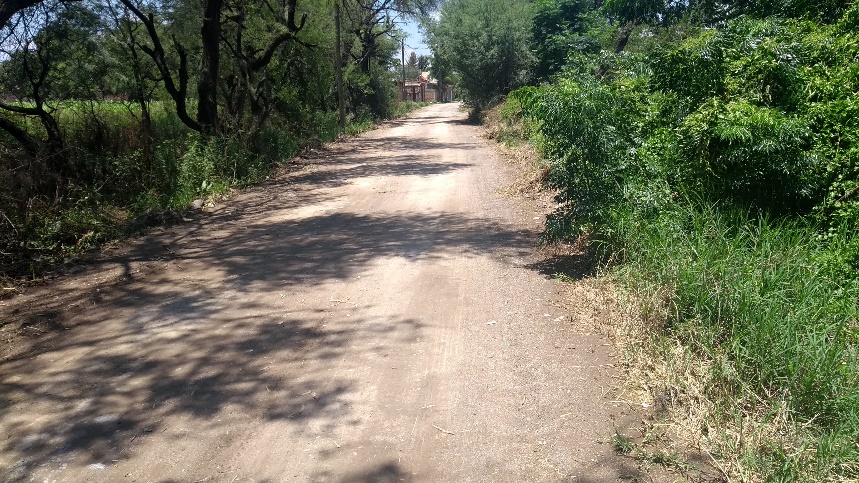